Curriculum Design
Rich Little|  Senior Lecturer Physical Education
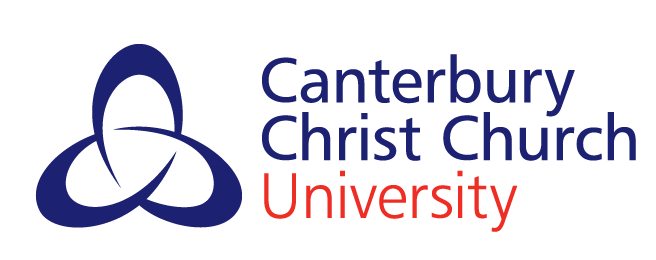 Curriculum
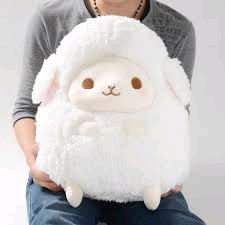 DESIGN 

or

CRAFT ?
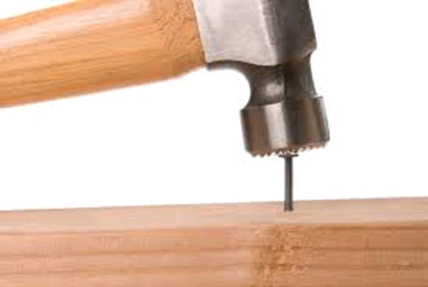 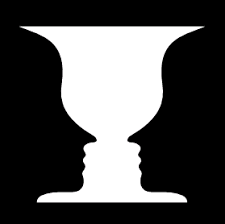 Scope
Questions
What is the rationale behind the activities that we offer in the curriculum?
How do we design the curriculum?
How do we know it is the best offer?
Can we do it better?
Can we do it differently?
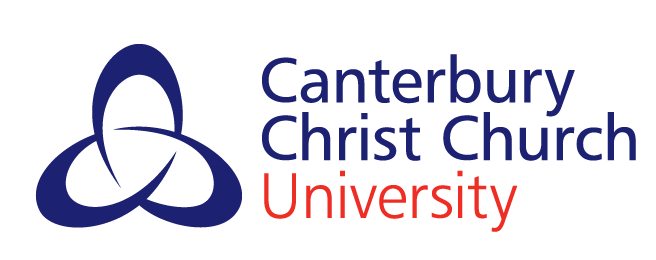 The Perfect World?
‘If physical education was primarily concerned with the initiation of well-behaved, capable, and motivated students into established physical activities and sports such as exercising, basketball, and tennis, then the objectives approach provides some of the advice a curriculum worker might need.’ 
(Kirk, 1993, p250)
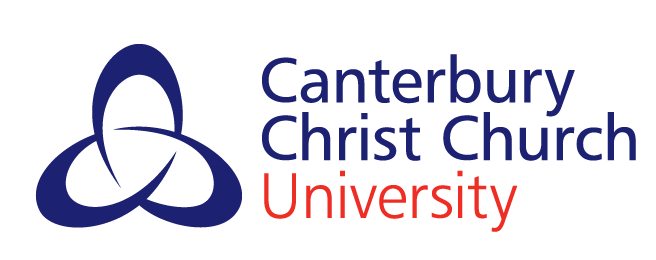 Dilemmas
…for many years physical education has been criticized for being too traditionally game oriented, focusing more on the development of elite performers and taught in a very teacher-led, didactic style that does not engage all children.
…teachers have been more concerned with the ‘product’ of physical education than the 'process’ or modes of delivery.
… teachers often preach about a ‘fitness for life’ philosophy, yet a ‘fitness for sports performance’ approach is often adopted as they look to develop the most able players for sports teams rather than foster lifestyle habits for all children. (Howells et al , 2017)
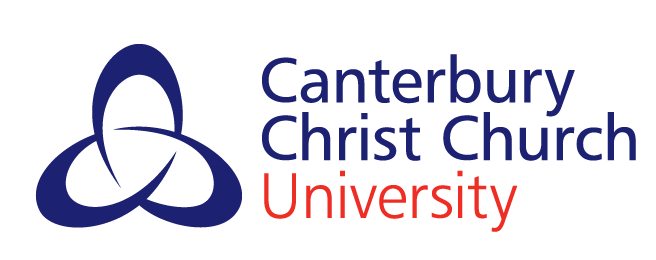 Time in PE – Overall Aims
Primary Pupil
Year 1 to year 6 	=  6 years of PE lessons

Secondary Student
Years 7 – 11 
or 7 – 13 		= 5 or 7 years of PE lessons


Total 			=11 – 13 years of PE lessons
What does your PE policy say?

What can they do?

What is the impact?

Is it worth it?

How do you know?
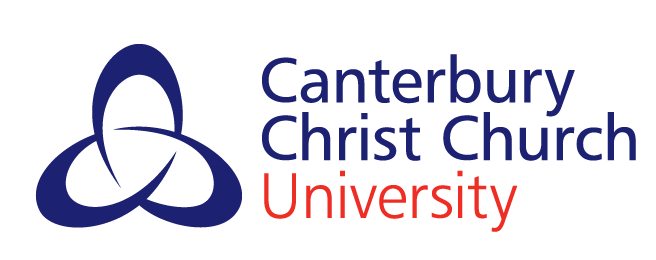 Theoretical Principles: 
Curriculum planning should consider
the interrelationship of aims, objectives and subject matter
Interrelationships between subject-centred and student-centred education
performance objectives and specific student behavioural outcomes
objectives can be covered by three domains," the cognitive, affective, and psychomotor (Kirk, 1993)
Strategic Approach
https://www.youtube.com/watch?v=YVEo6XnuwvE
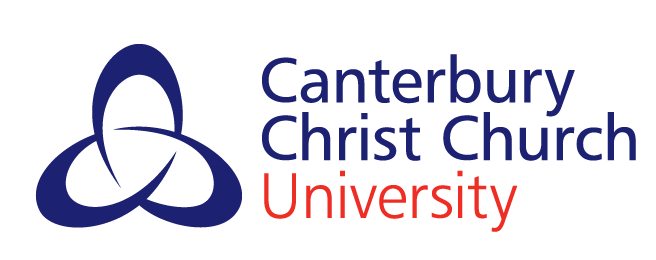 Solutions and Challenges
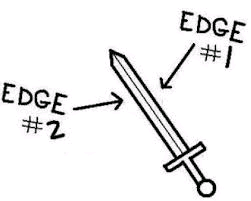 Subject knowledge
External Providers
Primary PE and Sport Premium
School ethos
Facilities
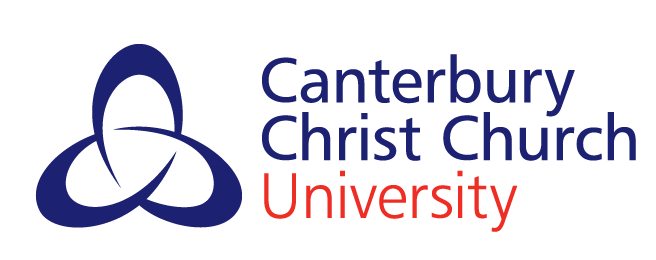 Curriculum Planning
Three questions driving curriculum design, development and implementation

WHAT are you trying to achieve?

HOW do you organise learning to achieve your aims? BLOCKS!

HOW well are you achieving your aims?
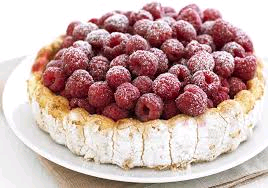 Rationale – What is Yours?
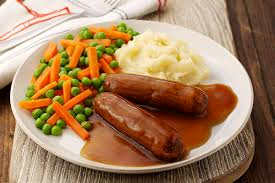 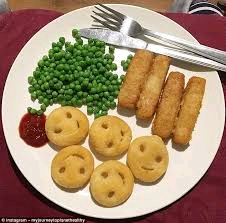 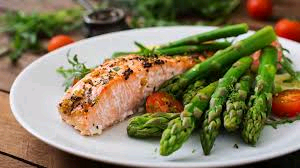 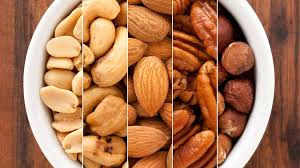 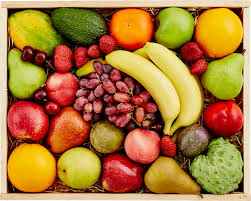 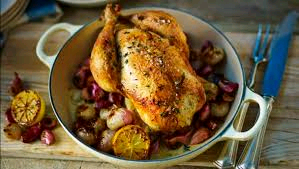 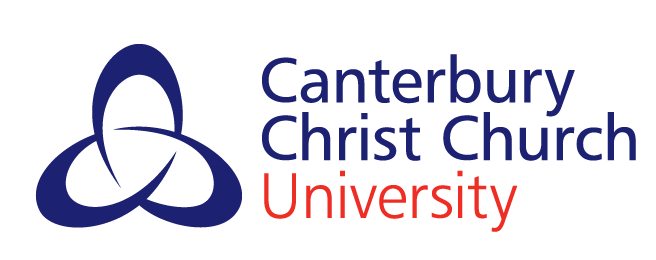 What we probably do
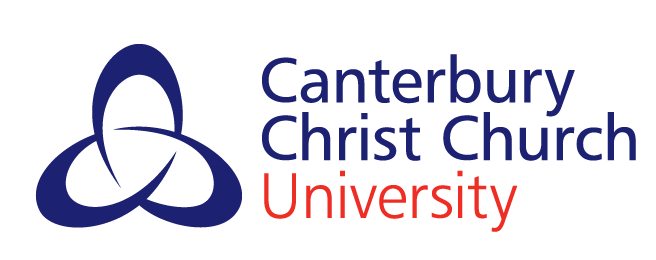 Doing it differently KS 1 – 1 minute
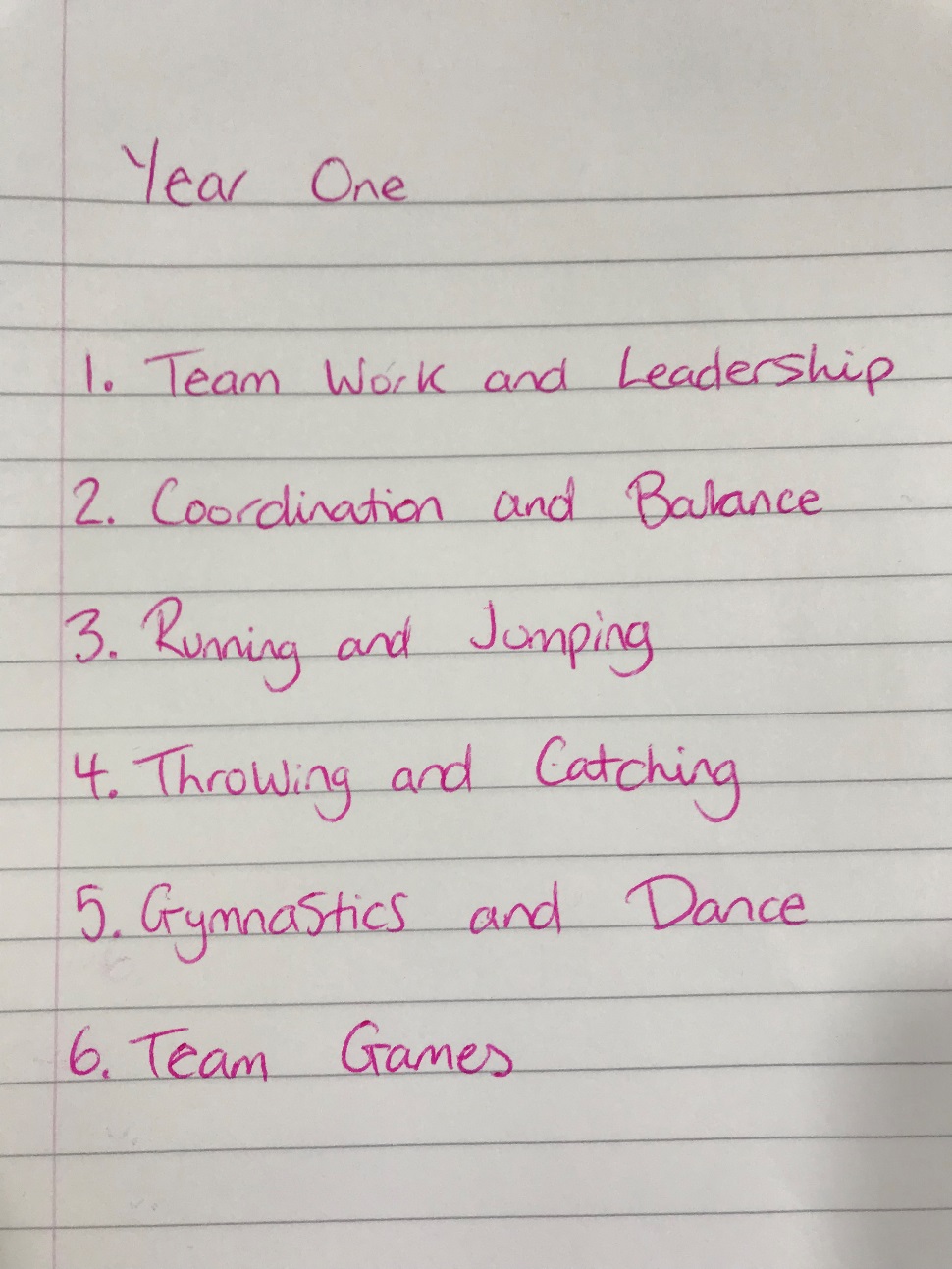 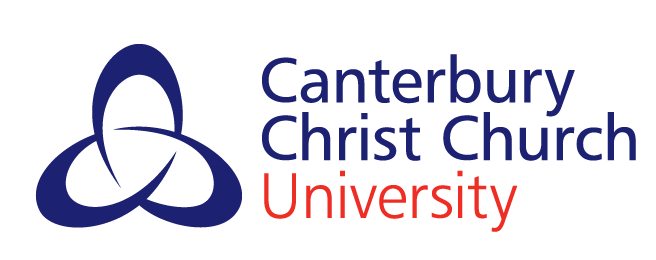 Real Example KS 1
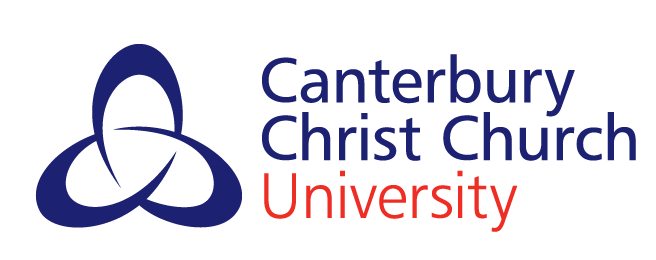 KS 2 – The Same School
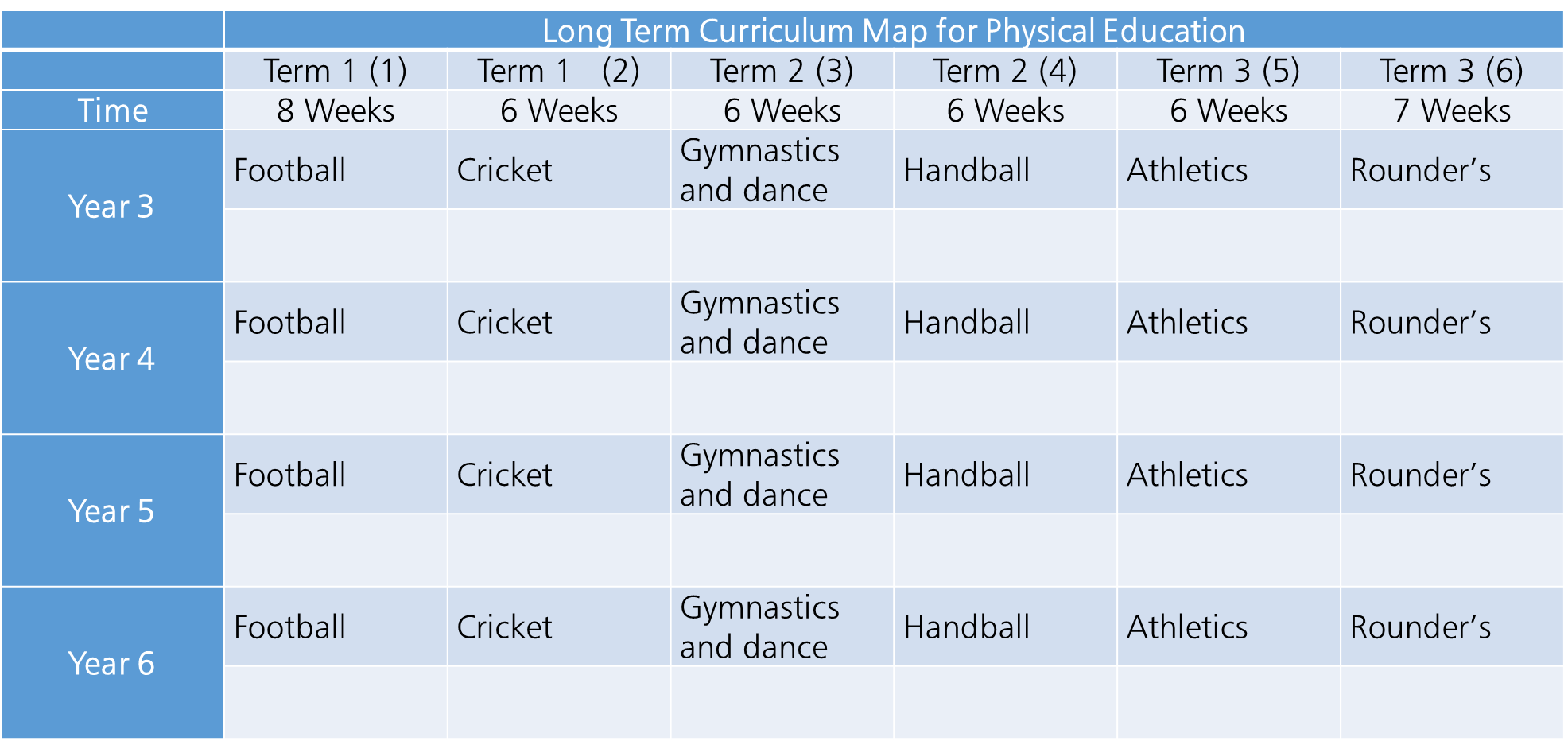 Key stage 2
Pupils should continue to apply and develop a broader range of skills, learning how to use them in different ways and to link them to make actions and sequences of movement. They should enjoy communicating, collaborating and competing with each other. They should develop an understanding of how to improve in different physical activities and sports and learn how to evaluate and recognise their own success. (DfE, 2013)
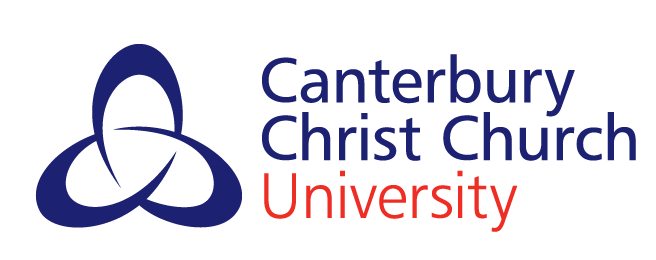 KS 2 - Pupils should be taught to:
use running, jumping, throwing and catching in isolation and in combination 
play competitive games, modified where appropriate [for example, badminton, basketball, cricket, football, hockey, netball, rounders and tennis], and apply basic principles suitable for attacking and defending 
develop flexibility, strength, technique, control and balance [for example, through athletics and gymnastics] 
perform dances using a range of movement patterns 
take part in outdoor and adventurous activity challenges both individually and within a team 
compare their performances with previous ones and demonstrate improvement to achieve their personal best. (DfE, 2013)
A Pause for Thought:Physical Education provides a wonderful opportunity to develop the whole child.
What skills do you want to introduce and develop with your pupils ?
How have you identified these skills? 
Are they all physical skills or have you considered social, cognitive and emotional skills as well?
Physical Education provides us with the opportunity to develop a wide set of skills which are not just physical
Doing it differently
Explicitly teach the sport
Or 
Use the sporting activity as a medium for learning and development of the whole child
Or
Have generic themes 
Or 
Maybe a combination of the above!
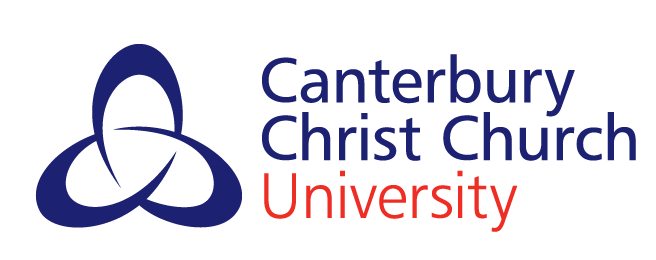 Doing it differently - Options
Activities areas are based upon the needs of each class or year group

Allocate an activity area rather than a sport, i.e. net / wall games

Teachers given the flexibility to choose / modify the activity that meets pupils needs
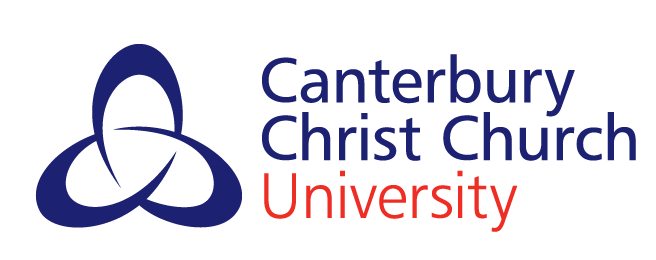 Transferable Skills – Isolation and Combination
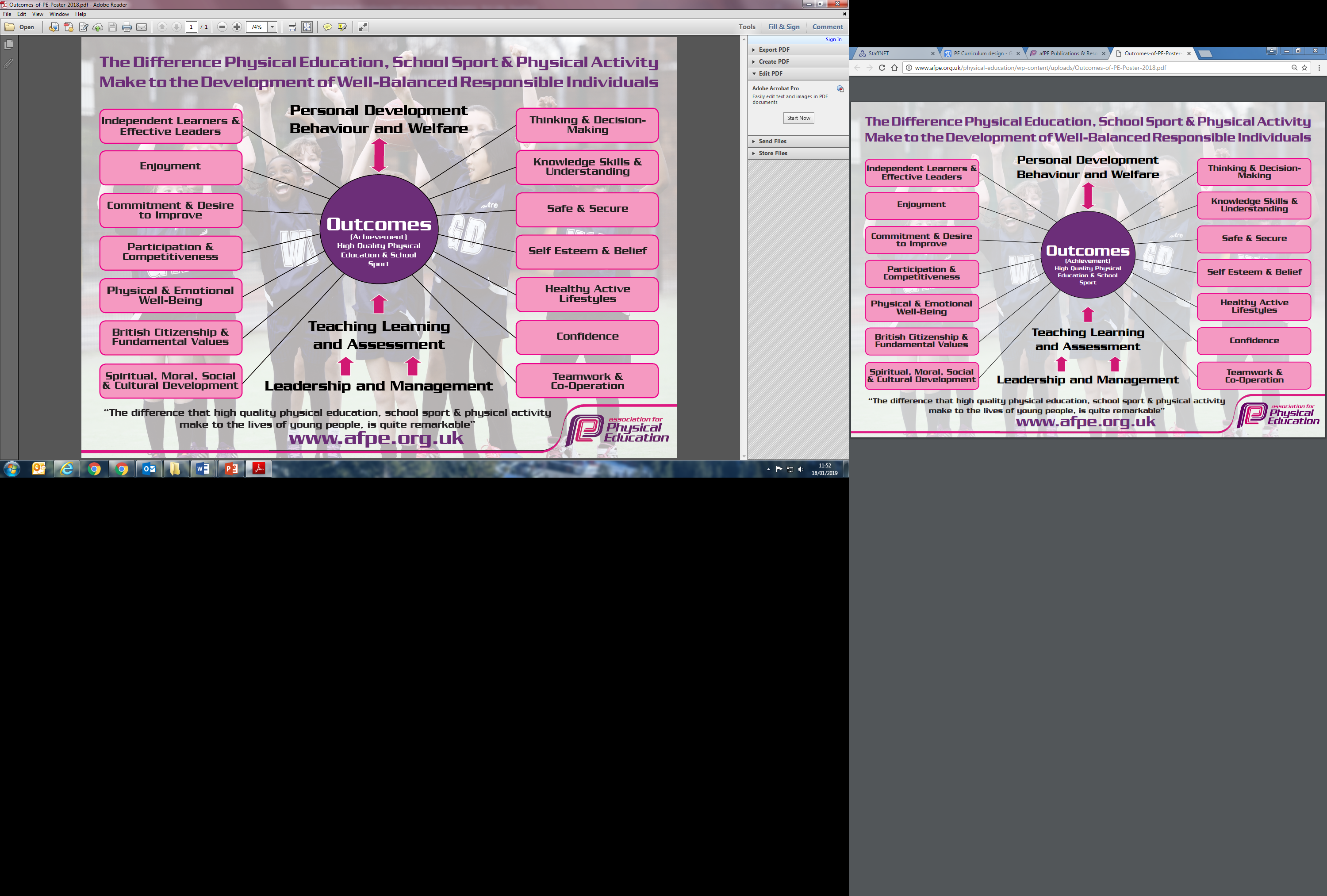 What we could do
National Curriculum
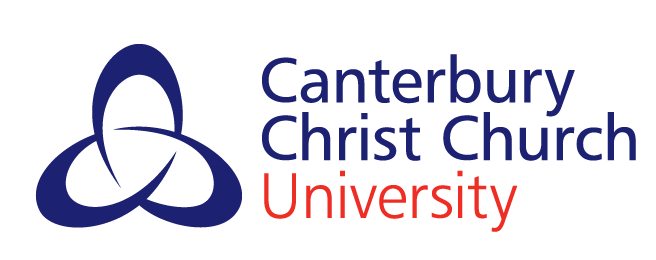 Work in Progress
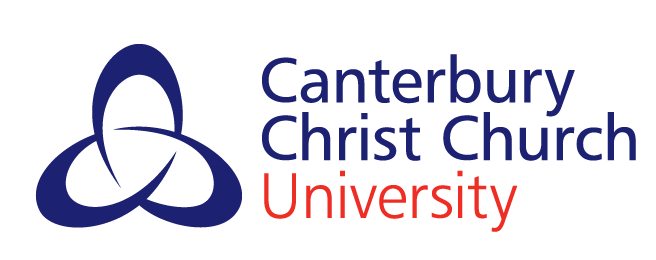 Planning
Considerations for your department / team:
Develop a curriculum that is going to meet the needs of the learners in your school. There is no one model that fits all.
What will they need in the future? Skills for work:
   Problem solving
   Leadership
   Questioning
   Analysing
How are you preparing them for the next Key Stage and beyond
What cross curricular links do you have?
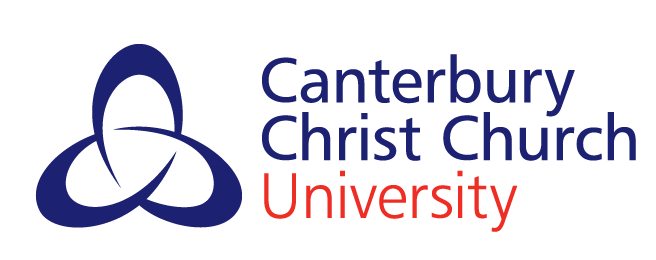 Does the PE curriculum only take place in PE?
Children answering a numeracy question, forming the number 17 using their bodies




(Howells et al, 2017)
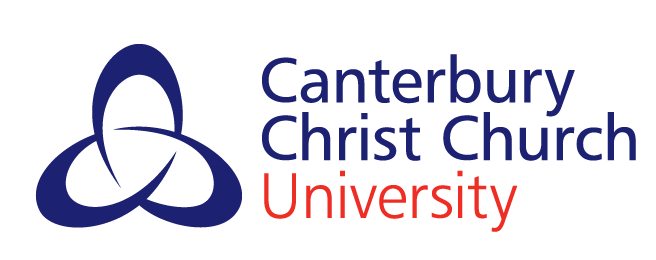 A Buffet!
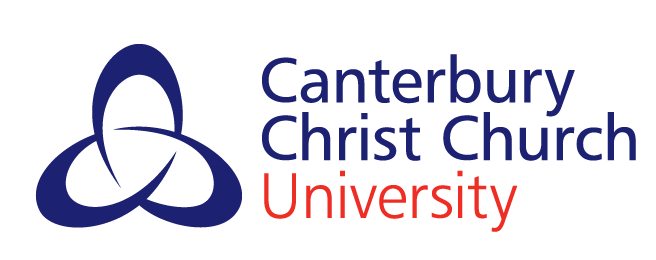 Summary:Physical Education is multi-dimensional
We should create a physical education environment where all children feel physically and emotionally safe.
Recognizing and celebrating the skills of the leader, organizer, umpire, scorer, etc. are just as valuable as physical talent and performance, there should be something for everyone. 
Learning through this range of skills (along with the physical) provides the child with a broader experience and understanding of themselves through the medium of physical education. 
This may then provide the child incentive to continue to participate in sports beyond school, into adult years. This supports the concept of the physically literate child ( Whitehead 2010 ). We must encourage participation and success to promote lifelong physical activity.
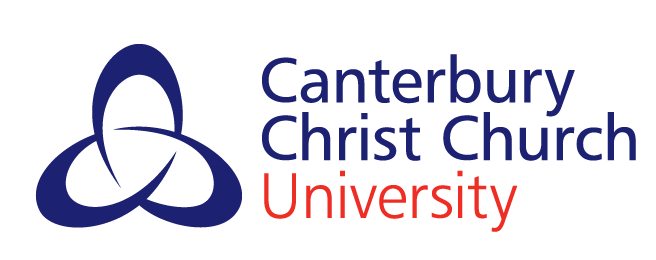 Contact Details
rich.little@canterbury.ac.uk
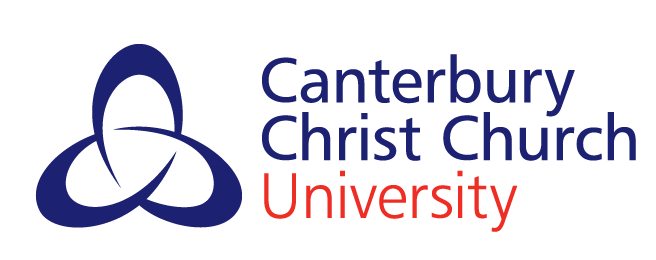 References
Department for Education (DfE) (2013), The National Curriculum in England.  Key stages 1 and 2 framework document. London Crown. (Accessed on 5th Jan 2019)
Howells, K., Carney, A., Castle, N. and Little, R. (2017). Mastering primary physical education. Bloomsbury
Kirk, D. (1993) Curriculum work in physical education: Beyond the objectives approach? Journal of Teaching in Physical Education, 12(3), 244-265
Lawrence, J. (2012). Teaching primary physical education. SAGE.
McMorris, T. (2004) Acquisition and Performance of Sports Skills.  Chichester: John Wiley and Sons Ltd.
OFSTED (2013). Beyond 2012 – outstanding physical education for all. Physical education in schools 2008–12. Available at: https://www.ofsted.gov.uk/resources/120367  (Accessed on 5th Jan 2019)
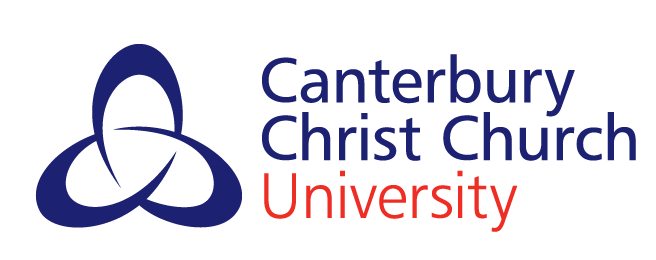